Svemir
O svemiru
Svemir je beskonačno prostranstvo koje nas okružuje, on obuhvaća sve što postoji uključujući planete, zvijezde, komete, meteore itd.
O nastanku svemira ima više teorija jedna od tih je teorija Velikog praska.
Teorija Velikog praska
Teorija Velikog praska najbolje opisuje nastanak svemira.
Mnogi to zamišljaju kao veliku eksploziju, ali to zapravo nije istina. Svemir je nastao tako da se prije 13.8 milijardi godina počeo širiti iz beskrajno male točke i širio se sve do danas.
Planeti
Planet je nebesko tijelo koje se kreće eliptičnom putanjom oko zvijezde. Za razliku od zvijezda, planeti nemaju vlastiti izvor energije.
Prije je bilo 9 planeta u Sunčevom sustavu. Danas se smatra da ih ima 8, jer je Pluton svrstan u planetoide.
Planeti Sunčevog sustava su:
Merkur
Venera
Zemlja 
Mars
Jupiter
Saturn
Uran
Neptun
Merkur
Merkur je planet, osmi po veličini.
Od Sunca je udaljen 57 milijuna kilometara te oko njega obiđe za 88 dana, a oko svoje osi za 55,7 dana, puno brže nego Zemlja.  
Temperature na površini se kreću od +430 °C po danu do -170 °C noću.
Nema satelita.
Merkur
Venera
Venera je drugi planet po udaljenosti od Sunca, bez satelita, nešto manji od Zemlje.
Na nebu je najsjajniji planet i pokazuje Venerine mijene.
Sunčev dan na Veneri traje 116.7 dana.
Venerinu atmosferu otkrio je Mihail Vasiljevič Lomonosov 1761. godine prilikom njezina tranzita.
Venera je dobila ime prema Veneri, rimskoj božici ljepote. Stari Grci su je nazvali Afrodita.
Venera
Zemlja
Zemlja je treći planet po redoslijedu udaljenosti od Sunca i najveći među unutarnjim planetima. Prosječno je od Sunca udaljen 149,6 milijuna kilometara.
Zemlja  ima atmosferu s dušikom i kisikom, te biosferu. Jedini je poznati planet koji ima oceane, atmosferu s mnogo kisika i živu geološku aktivnost. 
 Morske alge  izdvajaju iz atmosfere ugljikov dioksid i oslobađaju kisik.
Zemlja
Mars
Mars je četvrti planet po udaljenosti od Sunca, vidljiv sa Zemlje prostim okom i zato poznat od davnine.
 Sunčev mu dan traje gotovo kao i Zemljin, 24 h i 37 min.
Oko Sunca obiđe za 687 zemaljskih dana, od Sunca je prosječno udaljen 228 milijuna km.
Mars je u mitologiji bio rimski bog rata. Grčko ime za Mars je Ares.
Mars
Jupiter
Jupiter je planet s najvećim promjerom i najvećom masom u Sunčevu sustavu, peti po udaljenosti od Sunca.
 Jednom obiđe Sunce za 11,862 godina.
Do sada je otkriveno 67 Jupiterovih satelita, a četiri najveća otkrio je Galileo Galilei.
Jupiter je četvrto najsjajnije nebesko tijelo, nakon Sunca, Mjeseca i Venere.
Jupiter je dobio ime po vrhovnom bogu starih Rimljana, kojeg su Grci zvali Zeus.
Jupiter
Saturn
Saturn je šesti planet u Sunčevu sustavu. Udaljen je 1 429 400 000 km od Sunca, promjera 120 536 km  na ekvatoru.
 Saturn je po volumenu i masi drugi planet nakon Jupitera. Uz Jupiter, Uran i Neptun pripada skupini plinovitih divova, planeta vanjskog dijela Sunčevog sustava.
 Saturn je po volumenu i masi drugi planet nakon Jupitera. Uz Jupiter, Uran i Neptun pripada skupini plinovitih divova, planeta vanjskog dijela Sunčevog sustava.
 U ekvatorskom području planet se vrti s periodom od 10 h 14 min.
 Oko Saturna zabilježeno je 62 prirodna satelita.
Saturn
Uran
Uran je sedmi po redu planet od Sunca, na srednjoj udaljenosti od Sunca 19,23 astronomskih jedinica.
To je prvi planet otkriven teleskopom, otkrio ga je William Herschel, 1781.godine.
Oko Sunca obiđe za 84.32 godine.
Uran je u grčkoj mitologiji bog neba i otac Titana.
Uran
Neptun
Neptun, osmi i od Sunca najudaljeniji planet Sunčevog sustava. Nazvan je  po rimskom bogu mora.
Otkriven 23. rujna 1846.godine. Neptun je prvi planet pronađen matematičkim izračunima, a ne empirijskim promatranjima.
Njegov najveći prirodni satelit je Triton.
Neptun
Zvijezde
Zvijezda je nebesko tijelo koji se sastoji od velike količine plina, većinom vodika. Zvijezda isijava svjetlost i toplinu koji nastaju u termonuklearnim reakcijama u središtu zvijezde.
Nama najbliža  zvijezda je Sunce.
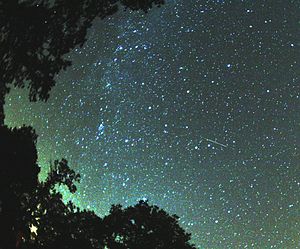 Meteori i komete
Meteor (znači uzdignut u zrak, lebdeći, podignut) dio je nebeskog tijela koje, padajući kroz atmosferu, ostavlja svijetleći trag. To je svjetlosna pojava nastala zagrijavanjem meteoroida (ili sitnijih nebeskog tijela) pri gibanju kroz Zemljinu atmosferu velikom brzinom.
Komet (zvijezda repatica) je nestalno nebesko tijelo u Sunčevu sustavu kojima su staze vrlo izdužene.
Ema Žubrinić 6.a